Муниципальное бюджетное общеобразовательное учреждение «Ермаковская средняя школа № 1»
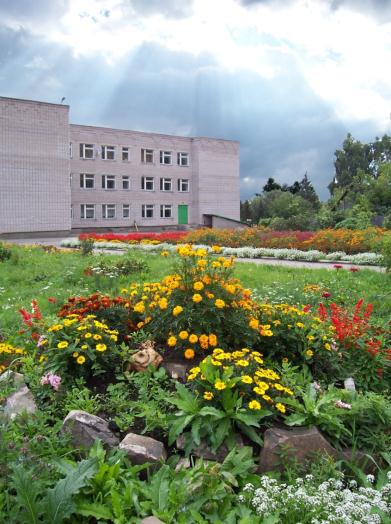 Эффективное управление школой.
Колесникова Валентина Ивановна, директор школы.
Циклограмма работы школы.
Организационная структура деятельности.
Проекты, реализуемые в школе:
1. «Педагогический дуэт: путь к мастерству».
2. «Школьный оазис».
3. «Школа – территория здоровья».
4. «От компьютеризации к информатизации».
5. «Портфель школьной истории».
6. «К книге и чтению через досуг и общение».
7. «Развитие физической культуры и спорта через систему работы школьного физкультурно - спортивного клуба «Олимпиец»».
«Педагогический дуэт: путь к мастерству».
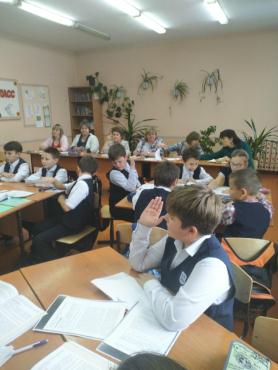 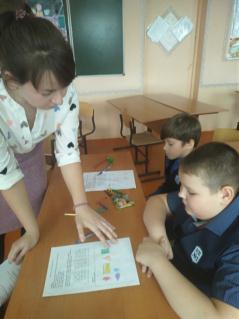 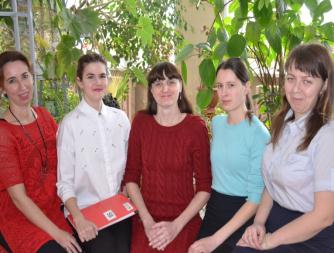 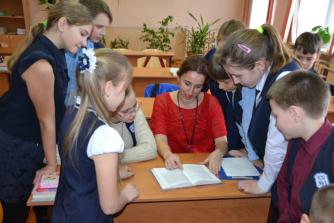 «Школьный оазис».
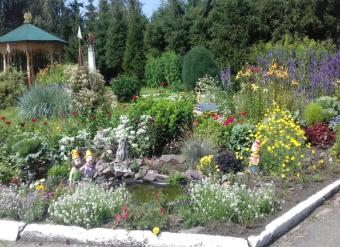 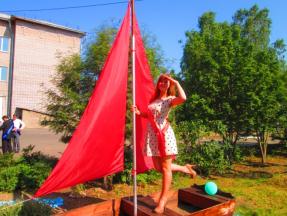 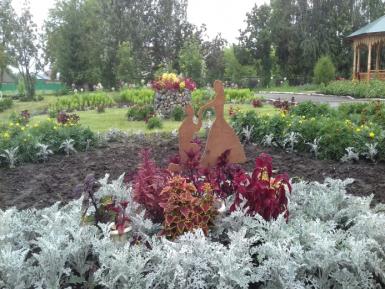 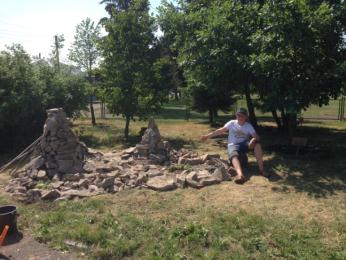 «Школа – территория здоровья».
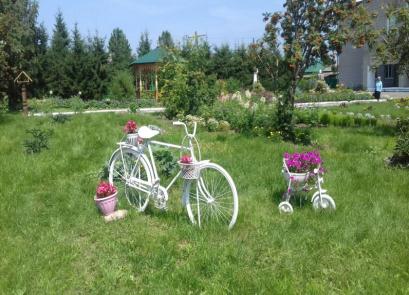 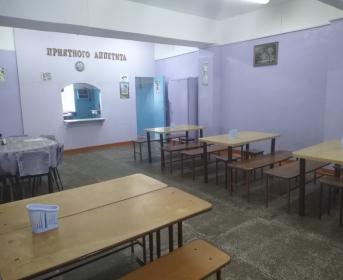 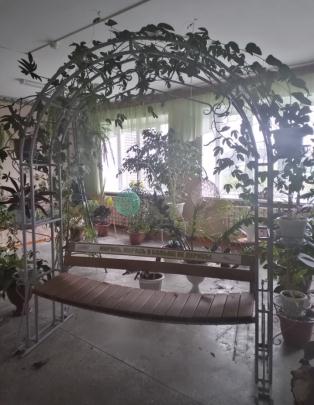 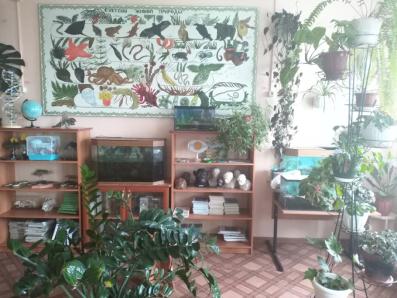 «От компьютеризации к информатизации».
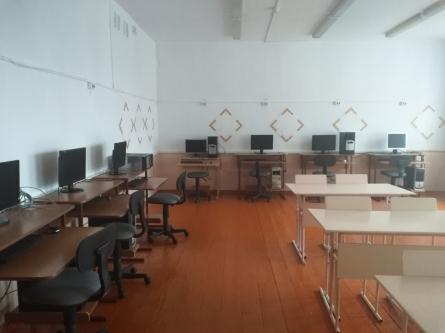 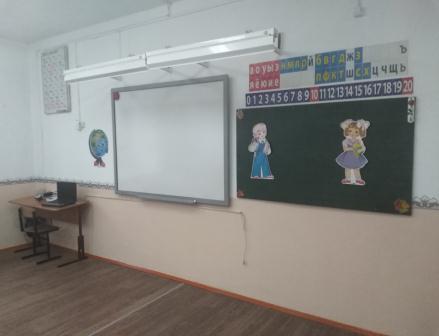 «Портфель школьной истории».
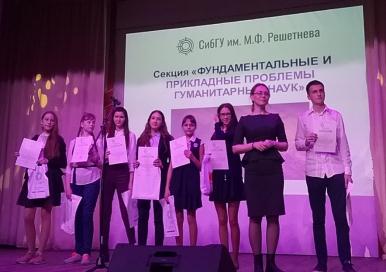 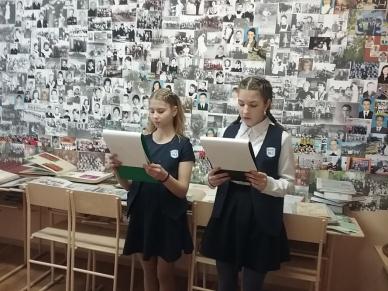 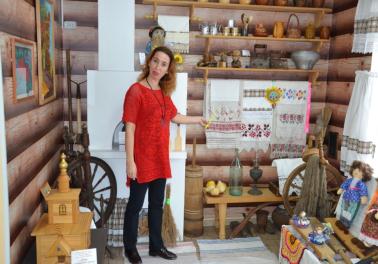 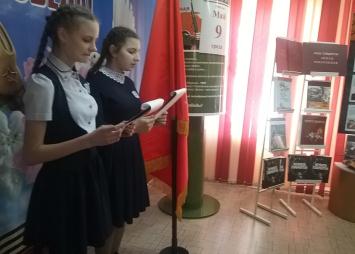 «К книге и чтению через досуг и общение».
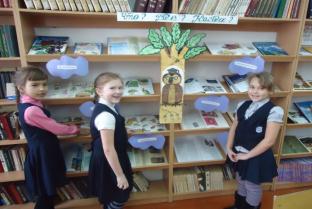 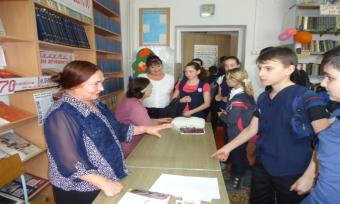 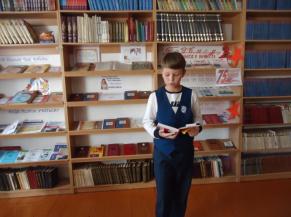 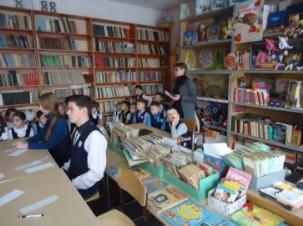 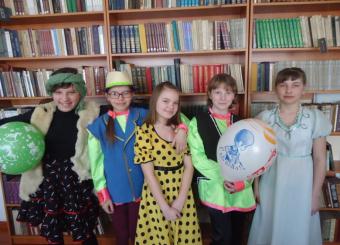 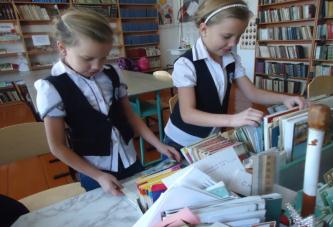 «Развитие физической культуры и спорта через систему работы школьного физкультурно - спортивного клуба «Олимпиец»».
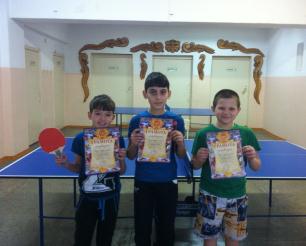 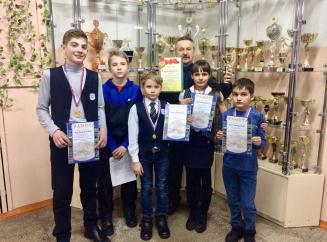 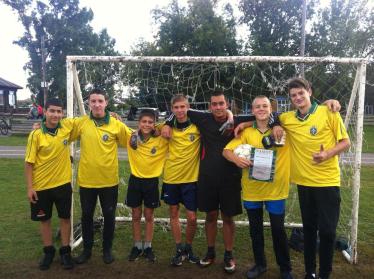 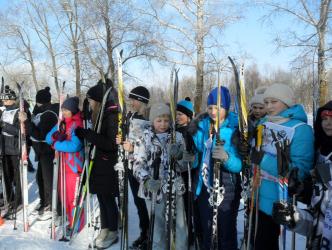 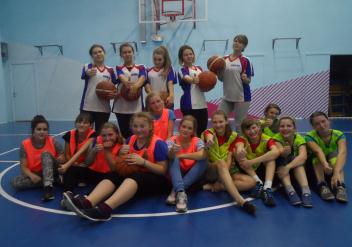 Наши достижения.
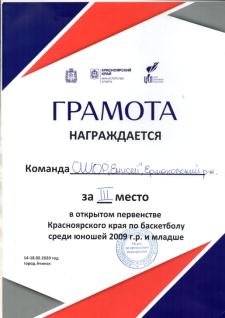 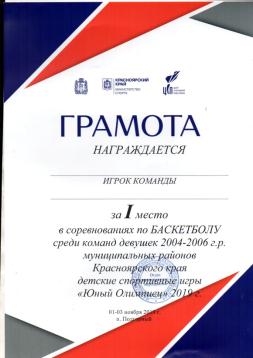 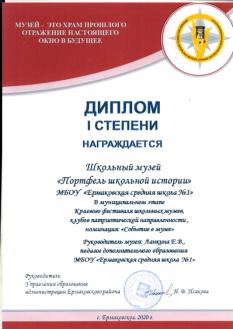 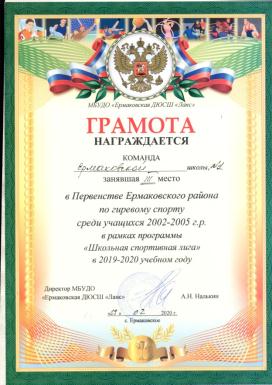 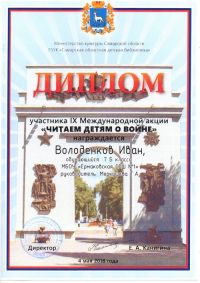 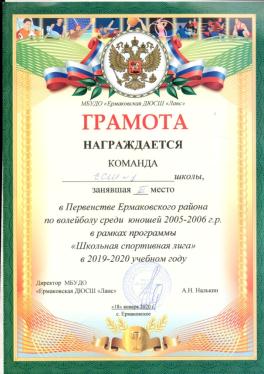 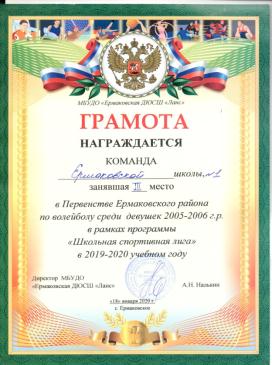 Наши достижения.
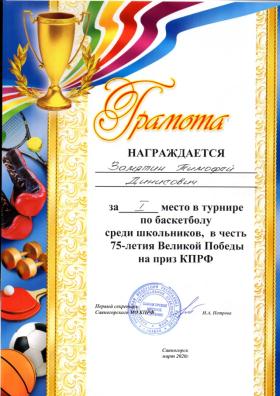 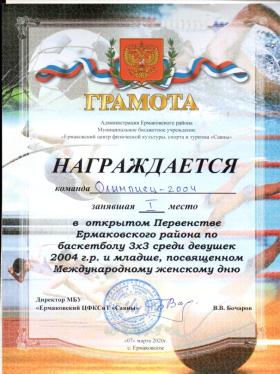 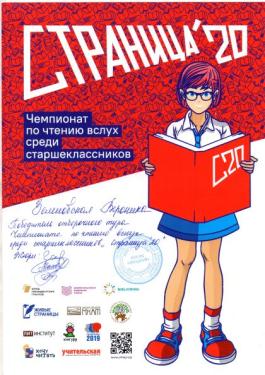 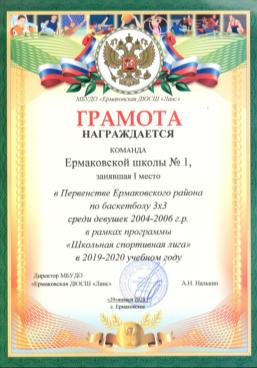 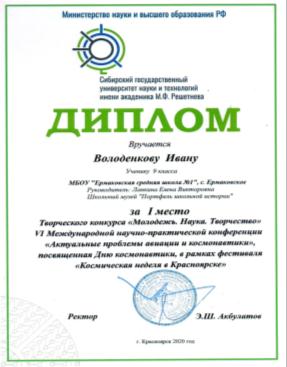 Поступление выпускников.
Аттестация педагогических работников.
Аттестовано в 2019 -2020 учебном году: 
Всего    5     человек. 
Высшая категория - 1. 
Первая категория -    4.
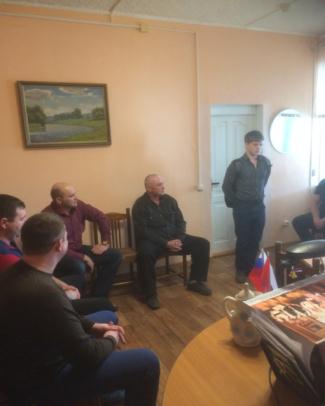 Участие родителей в жизни школы.
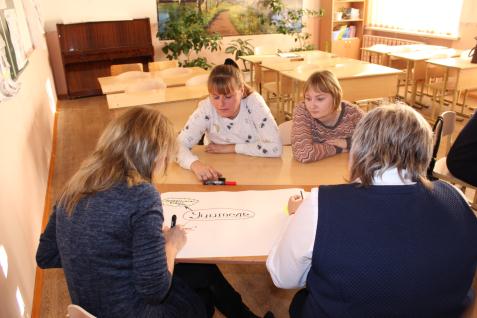 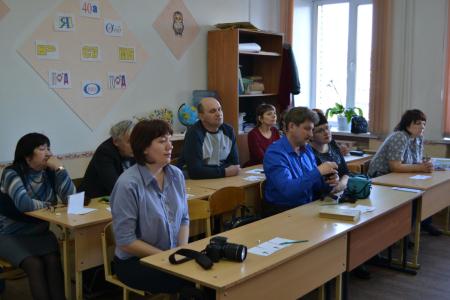 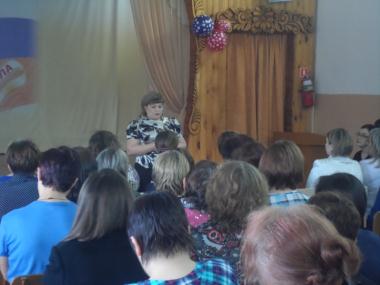 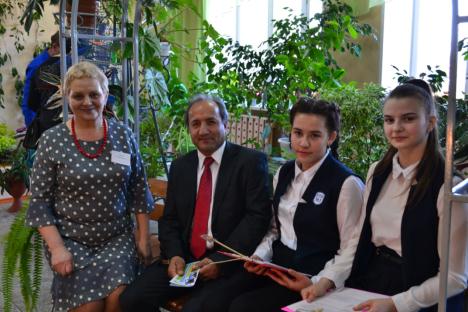 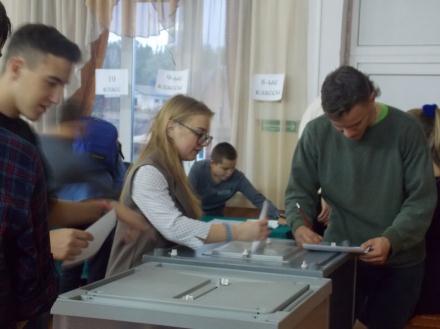